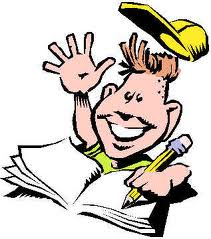 Teaching Writing Skills
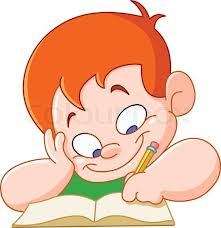 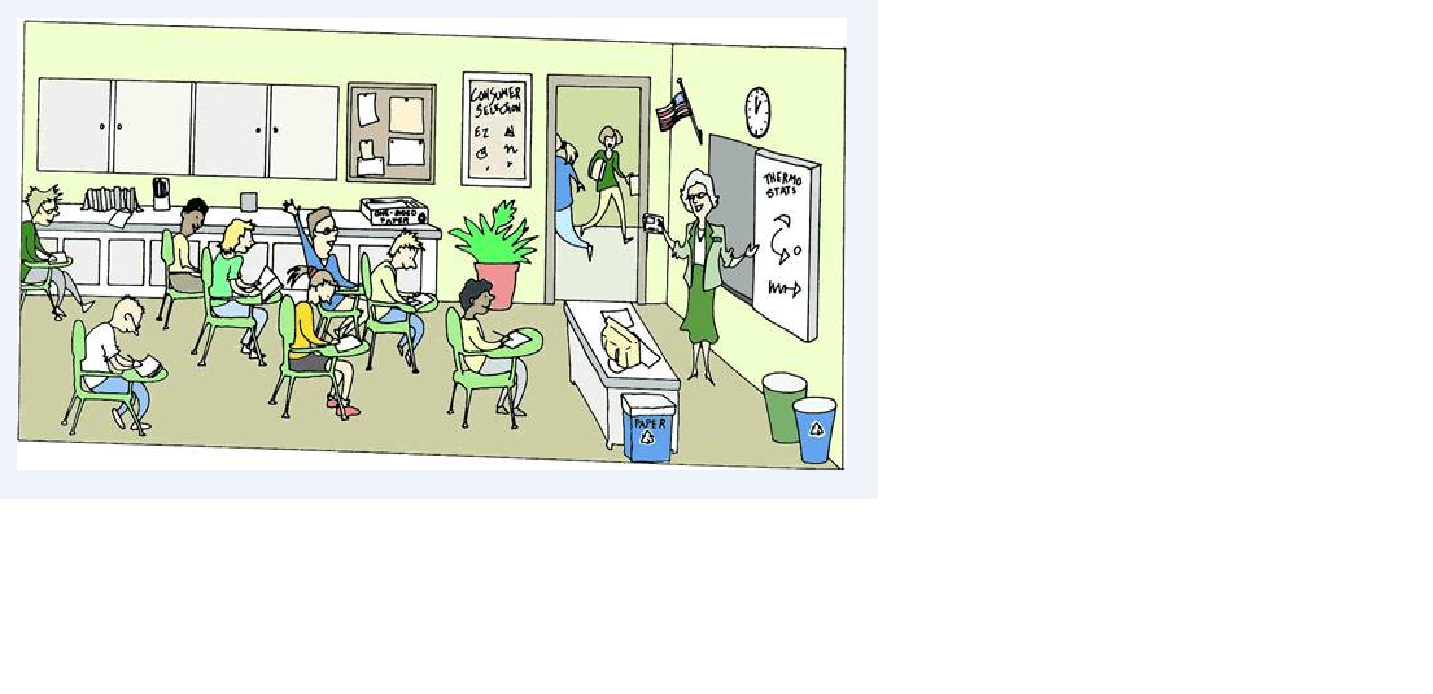 Write a sentence describing the picture…
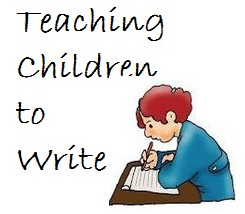 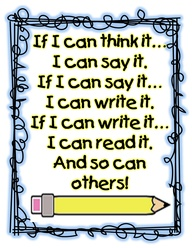 Introduction : ( Internet sites)
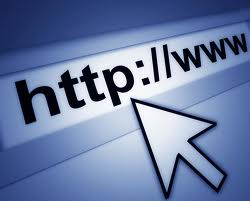 The writing process- general explanation
 
http://www.youtube.com/watch?v=mY4O-

8IKxqc 
Sentence structure:
http://www.youtube.com/watch?v=hsq2n4VOdzI
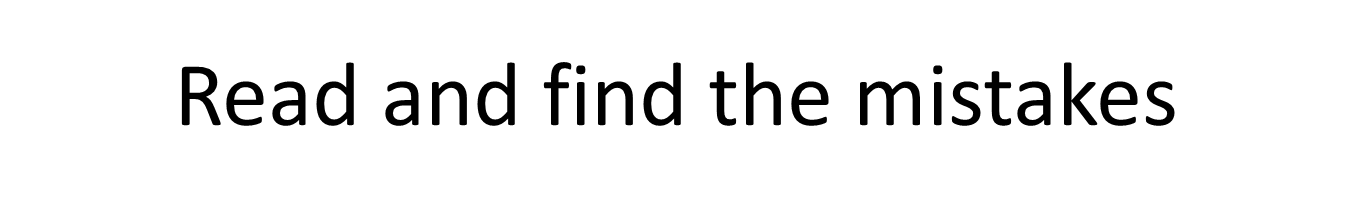 There is a birds
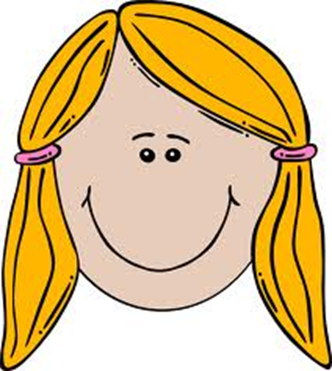 There Is an happy girl
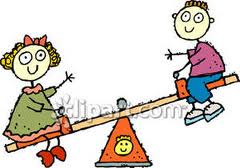 There is a Two boys
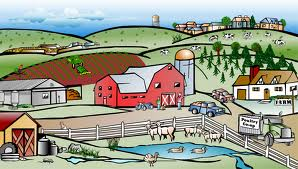 There Are an farms
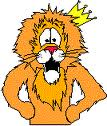 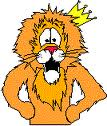 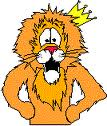 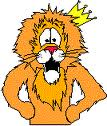 There is 4 lions
Phase 1:
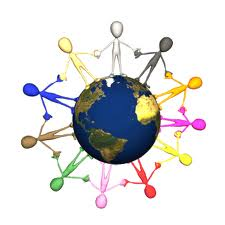 Each group  focus on a certain topic.

Group A: there is / there are.
Group B: a / an.
Group C: dealing with the final product of each group.
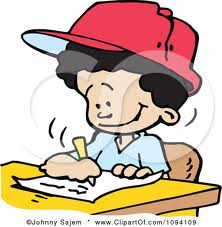 Phase 2:
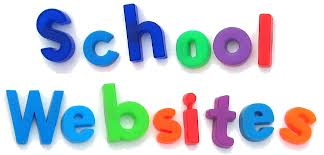 Students work in the school site.
 
They have to : 
1. Come up with the rules for writing correct sentences. 
2. Discuss different topics , sharing ideas. 
(Lesson 2)
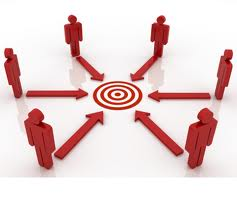 Phase 3
Students present their work.
1.They have to come up with the rules of the correct writing. 
2. They have to present the solutions for the wrong sentences .
3. They have to describe pictures, by writing a simple sentence about each one .
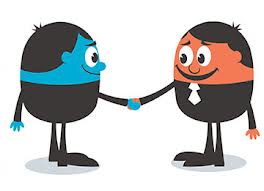 Final Task :
Write 6 sentences about the picture
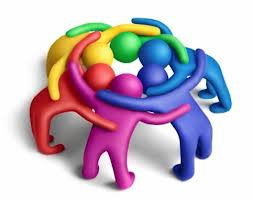 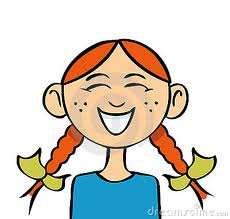 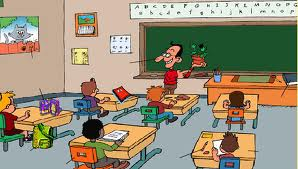 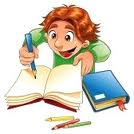 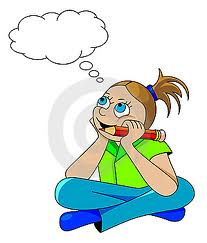 1._____________________________________
2._____________________________________
3._____________________________________
4._____________________________________
5._____________________________________
6.______________________________________
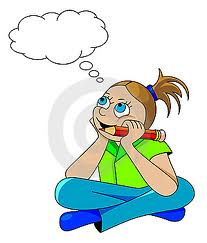 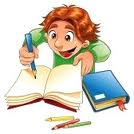 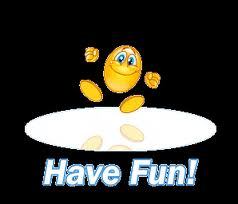